Monitoramento
e Avaliação

A lógica do planejamento
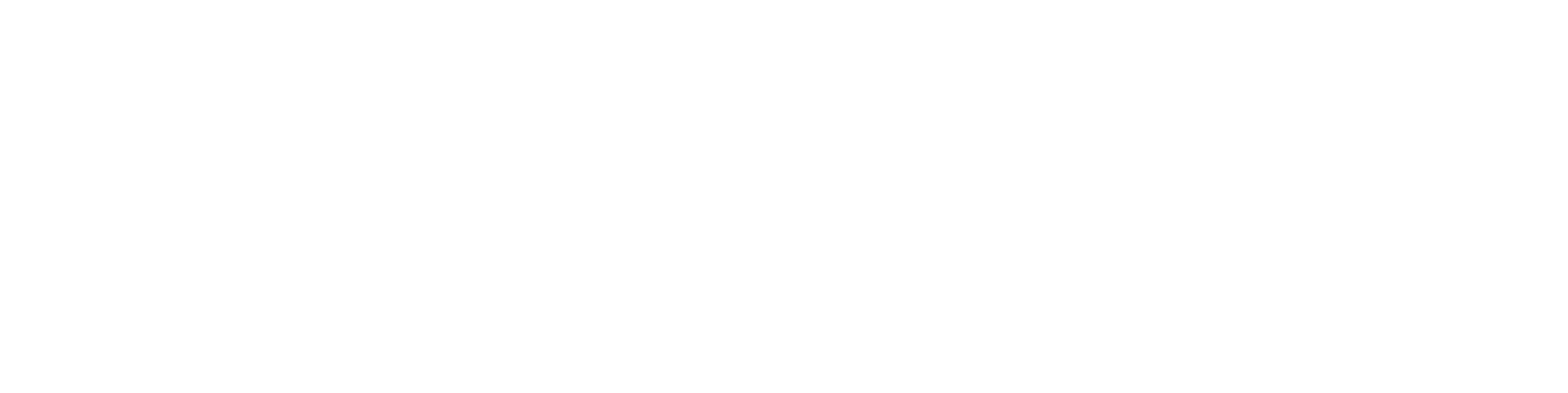 A lógica do planejamento
Lógica de planejamento
O monitoramento do planejamento governamental visa  demonstrar em que medida, a lógica que embasou a formulação está se concretizando durante a execução do planejamento, com possibilidade de ajustes dentro do exercício.

A lógica do planejamento é caracterizada por relações de causa e efeito.

Na formulação, essas relações são assumidas como verdadeiras.
No monitoramento e avaliação, essas relações são verificadas e, caso necessário, são revisadas e ajustadas.
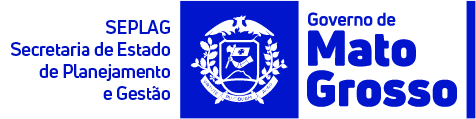 Lógica de planejamento
Formulação
Execução
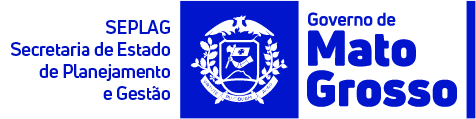 Formulação
Quais objetivos quero alcançar?

Quais indicadores possibilitam verificar o alcance dos objetivos?
Quais produtos (bens e serviços) possibilitam o alcance do objetivo?

Quais trabalhos são necessários para a entrega dos produtos?
Quanto será gasto para que os trabalhos sejam realizados e os produtos entregues?
Os produtos entregues foram suficientes e necessários para o alcance do objetivo? Total ou parcialmente?

Como os indicadores demonstram isso?
Os produtos planejados foram entregues? Total ou parcialmente?

Quanto isso representa do que se planejava entregar?
Quanto foi gasto para a entrega dos produtos?

Quanto isso representa do que se planejava despender?
Execução
O monitoramento e avaliação,
 e a lógica do planejamento
Monitoramento e Avaliação 
e lógica de planejamento
O Monitoramento e o Relatório da Ação Governamental-RAG, como instrumentos de acompanhamento e avaliação, possibilitam a reflexão acerca da consistência lógica do planejamento e da eficiência, eficácia e efetividade da execução.
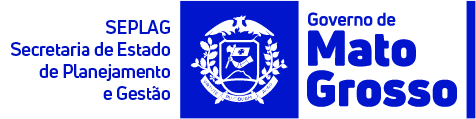 Monitoramento e Avaliação 
e lógica de planejamento
Plano 
ideal
Com a adequada entrega dos produtos, os públicos-alvos são  alcançados e as mudanças sociais (impactos) ocorrem conforme planejado.
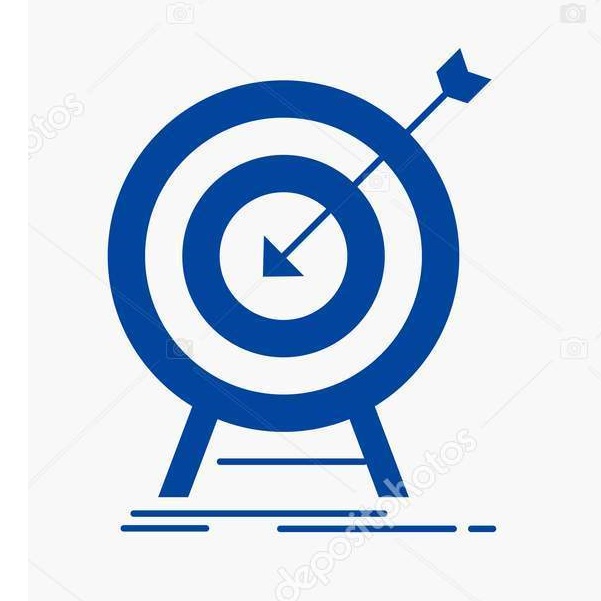 Com a correta execução da despesa, todos os trabalhos planejados são executados e, consequentemente, todos os produtos são entregues em conformidade.
O orçamento é executado conforme o planejado, ou seja, todos os recursos programados são despendidos para os fins previstos.
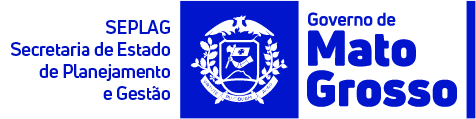 Monitoramento e Avaliação 
e lógica de planejamento
Realidade
No monitoramento e avaliação, verifica-se:
se a execução está acontecendo em conformidade com o planejamento;
se o planejamento está (e continua) servindo como um plano ideal de atuação.
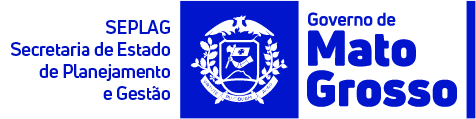 Monitoramento e Avaliação 
e lógica de planejamento
Realidade – execução
A execução das ações envolve o uso de recursos (orçamento) para a entrega de bens e serviços (produtos) à sociedade, conforme planejado.
Produtos entregues conforme planejado.
Orçamento executado conforme planejado.
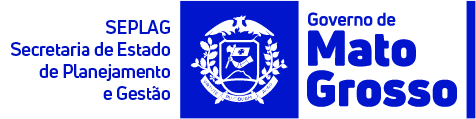 Monitoramento e Avaliação 
e lógica de planejamento
Realidade – execução
Se essa relação lógica não se concretizar, a execução deve ser avaliada, buscando entender as falhas verificadas.
Produtos entregues conforme planejado.
Produtos não entregues conforme planejado.
Produtos não entregues conforme planejado.
Orçamento não executado conforme planejado.
Orçamento executado conforme planejado.
Orçamento não executado conforme planejado.
Monitoramento e Avaliação 
e lógica de planejamento
Realidade – alcance de objetivos
O alcance de objetivos depende de uma correta previsão dos benefícios e mudanças que os bens e serviços (produtos) gerarão na sociedade ou na própria Administração Pública.
Objetivos alcançados conforme planejado.
Produtos entregues conforme planejado.
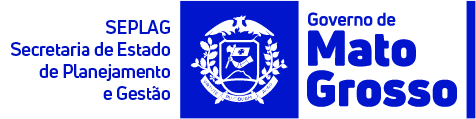 Monitoramento e Avaliação 
e lógica de planejamento
Realidade – execução
Se essa relação lógica não se concretizar, o alcance de objetivos deve ser avaliado, buscando entender as falhas verificadas.
Objetivos alcançados conforme planejado.
Objetivos não alcançados conforme planejado.
Objetivos não alcançados conforme planejado.
Produtos não entregues conforme planejado.
Produtos entregues conforme planejado.
Produtos não entregues conforme planejado.
Monitoramento e Avaliação 
e lógica de planejamento
As condições externas
No monitoramento e avaliação do planejamento, tanto nos aspectos operacionais quanto nos aspectos estratégicos, deve-se considerar o impacto das condições externas, que referem-se a detalhes do ambiente de execução do planejamento sobre os quais não se tem controle.
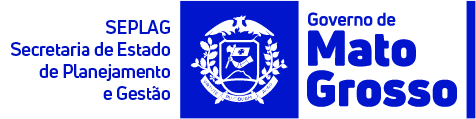 Monitoramento e Avaliação 
e lógica de planejamento
As condições 
externas
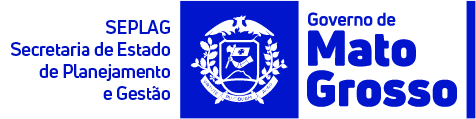 Pós-monitoramento e avaliação
Pós-monitoramento e avaliação
Monitorei e Avaliei, e agora?
Uma vez realizadas estas etapas, seu resultado deve ser a base para a revisão do planejamento.
O Monitoramento e a Avaliação devem sempre ser utilizados, com prioridade, nos subsequentes ciclos de revisão do PPA e de ajustes no PTA.
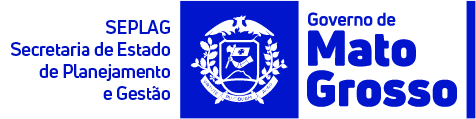 Obrigado!
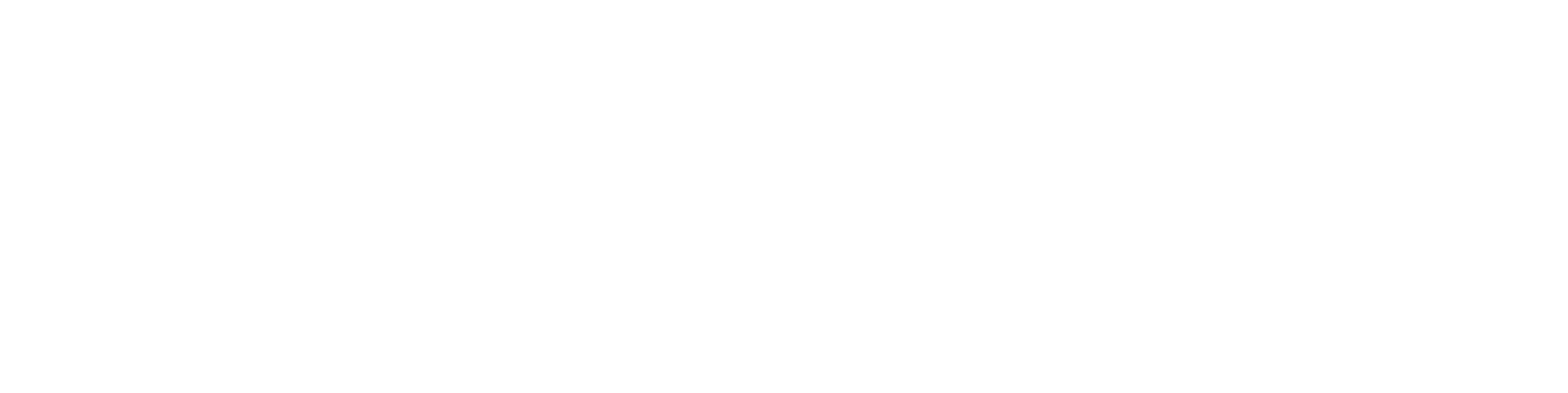